Содержание уток
Микрюкова О. С.
«Племзавод «Благоварский»
Создан на базе птицефабрики «Благоварская» в 1995 году

Разводит: 
Башкирскую цветную породу (45% стада);
Кросс Благоварский (50% стада);
Мускусные утки (5% стада).

Коллекционное стадо:
Хохлатые утки;
Индийские бегуны;
Линии уток «Фаворит»
Хохлатые утки
Индийские бегуны
Яйценоскость: до 200 яиц;
Средняя масса яйца: 70-80 г;
Живая масса селезней - 2,0 кг, уток – 1,75 кг.
Зал племенной птицы
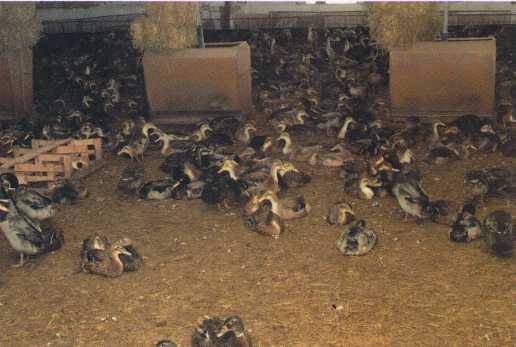 Ежедневное обновление подстилки в зале для выращивания молодняка
Одна птичница обслуживает 2-3 корпуса (40 тыс.гол.)
В летнее время производят отключение генераторов, открывают двери и окна в целях экономии газа и электроэнергии
Родительское стадо хохлатых уток
«Племзавод «Благоварский» имеет 4 селекционных корпуса по 600 голов, 1 для коллекционного стада.
Ежегодно племзавод реализует 3 млн. яиц и 2 млн. голов молодняка.
Птичник для взрослой птицы оборудуют из расчета 1 гнездо на 3-4 утки, половое соотношение 1:4.
Плотность посадки 2-2.5 гол. на м2.
Откорм молодняка проводят до 47-49 дней, к 42 дням масса тушки достигает 3,5 кг.
Первые 3 недели молодняк содержат группами до 300 голов на подстилке с плотностью посадки 16 гол. на м2.
С 4 недели переводят в корпуса с выгулом и плотностью посадки 6 гол. на м2.
Племенное стадо
Осмотр птицы перед 	яйцекладкой 150-160 дн.
Бункерные кормушки в зале коллекционного стада
Зал для откорма молодняка
Выращивание утят
Плотность посадки утят-бройлеров
До 3 недель 18 гол(лег.кросс)
Старше 3 недель 10 гол
До 3 недель 18 гол(тяж.кросс,мускусные)
Старше 3 недель 8 гол/6 гол(тяж.кросс,мускусные)
Температурно-влажностный режим при выращивании утят на глубокой подстилке
Режим переменного освещения для пекинских утят, выращиваемых на мясо
Выращивание утят
1 неделя лотковые кормушки :дл 75см,выс 6 см,ш 15-20 см – на 50 гол
Подросшая дл 100 см,ш 10-12 см, в 10-12 см
Старше 17 нед: дл 100 см,ш 14-15 см,в 15 см
Ставят на растоянии не менее 2 м от поилок
Заполнение на 1\3 глубины
Фронт кормления и поения для утят, см на одну голову
Вакуумная поилка
Бункерная кормушка
Рецепт полнорационного комбикорма для утят пекинской породы
Выращивание утят
Суточная норма корма :
1 неделя-40 г    с 8 нед – 255 г
2 неделя -70 г   с 8 – 26 нед.-230 г
3 неделя -115 г
4 неделя -185 г
5 неделя -215 г
6 неделя -230 г
7 неделя -250 г
Затраты корма у утят пекинской породы
Откорм уток
Откорм уток в клетках